Simulation and Power
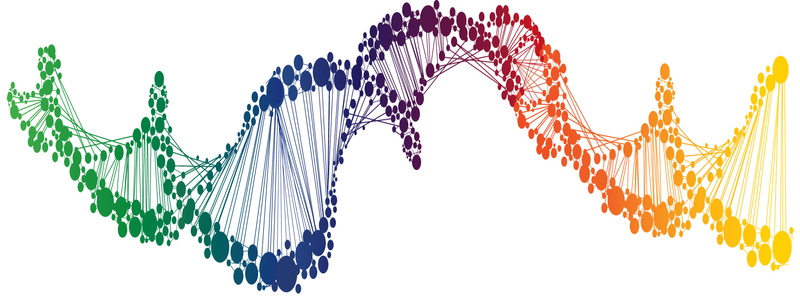 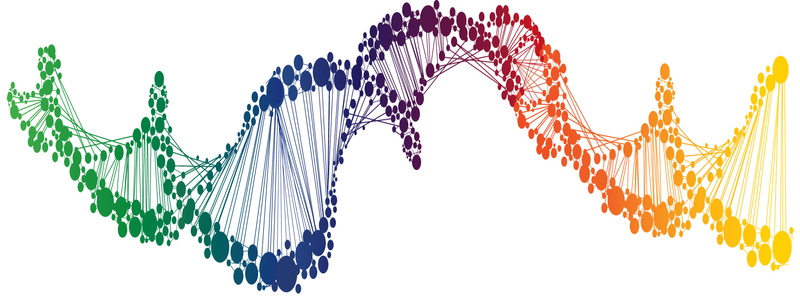 Brad Verhulst
International Statistical Genetics Workshop
March 8th, 2024
Motivations for Simulating Data
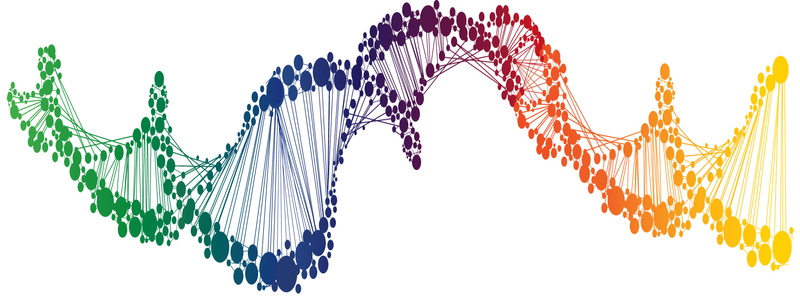 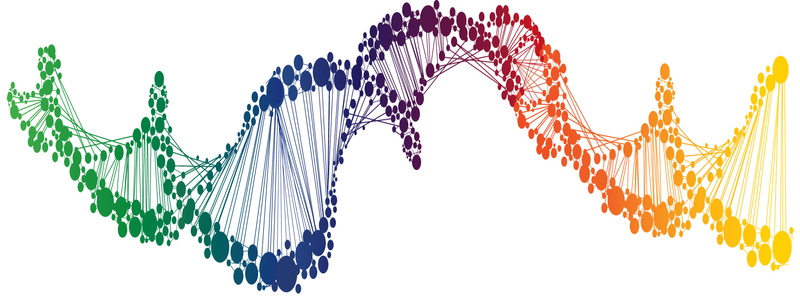 Model Testing
Can I generate a data to test whether my model works as advertised?

Bias Testing
What happens if the data I generate doesn’t match the model that I want to fit?

Power Analysis
How many people would I need to have to be reasonably confident that I will accurately reject the null hypothesis?
Motivations for Simulating Data
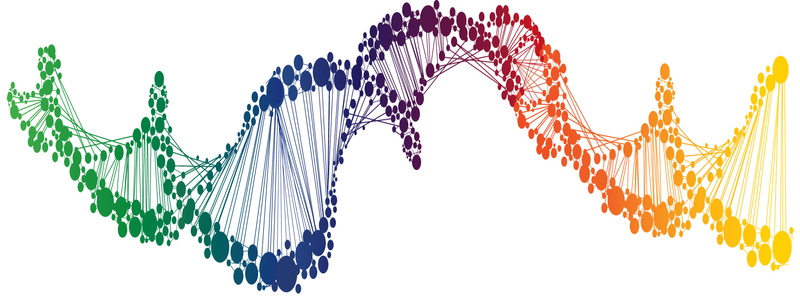 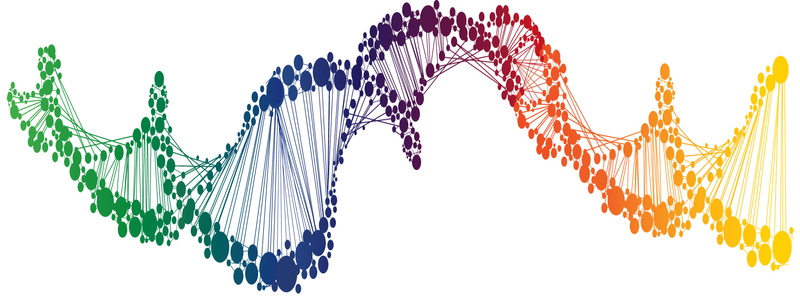 Simulations for Model Testing
Often used in methodological development.
Does the model that I am building recover the “true” estimates
What does the distribution of the parameters look like
Motivations for Simulating Data
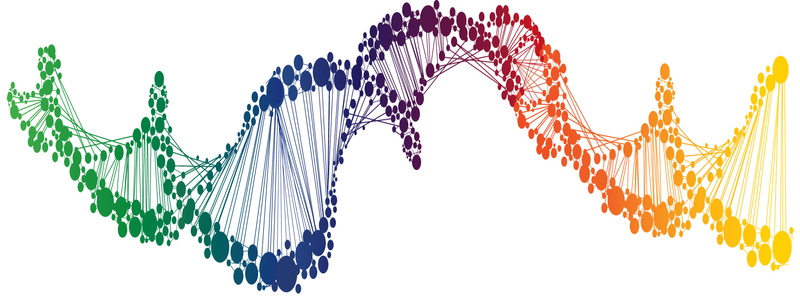 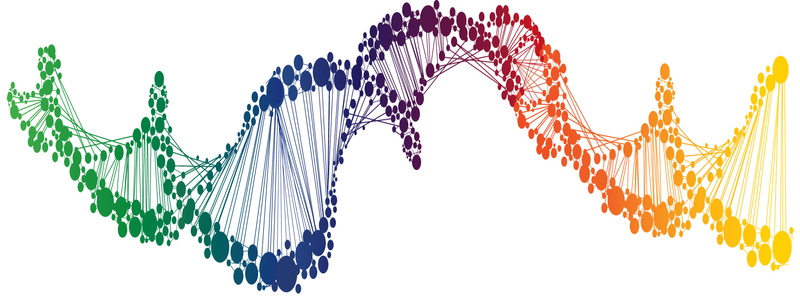 Simulations for Bias Testing

This allows you to test how violations in the assumptions will bias the parameter estimates. 
You can simulate models that cannot be identified (and therefore could not be fit)
Only some parameters will be biased. 
Knowing where the bias is allows you to think about how your model will be affected by unmodeled (and potentially unmodel-able) parameters
Motivations for Simulating Data
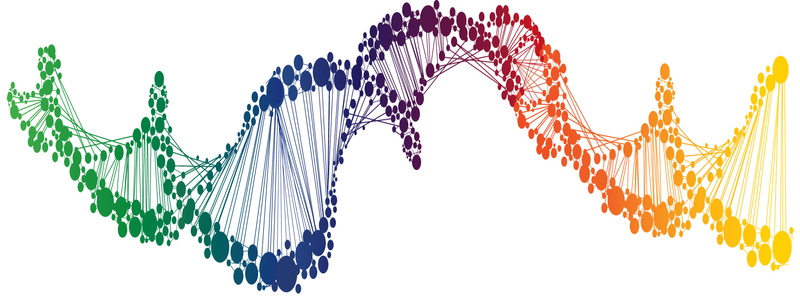 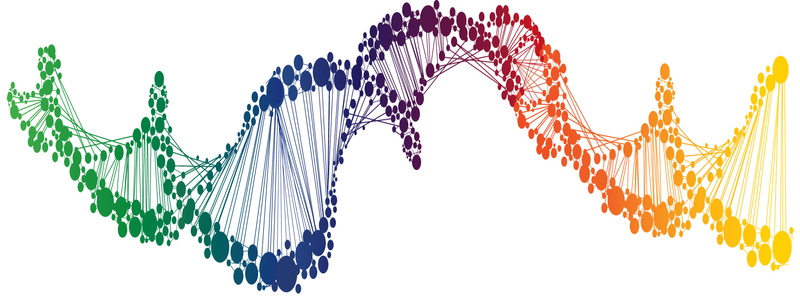 Simulations for Power Analysis
Simulating data that corresponds with the way you think the world work will allow you to estimate how many people you will need to reasonably identify a significant effect.

Two primary methods for power analysis in twin studies:
 Monte Carlo Power analysis. 
Simulate and evaluate the model. The proportion of times your parameter is significant is your power.
Non-Centrality Parameter approach:
Identify how much each observation contributes to the effect (on average).
The NCP scales linearly with sample size
The NCP approach is implemented for a variety of examples in this paper
This approach does not work if you want to include definition variables
Simulations in the Alt Script
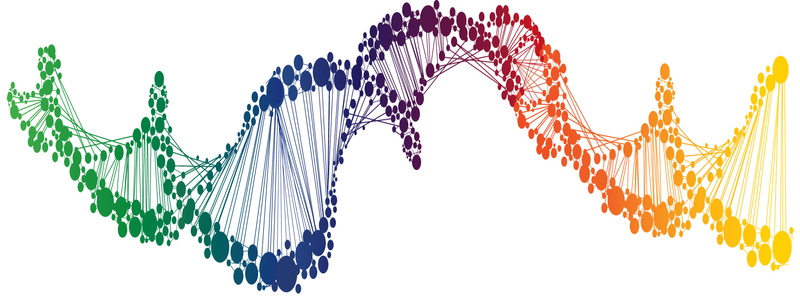 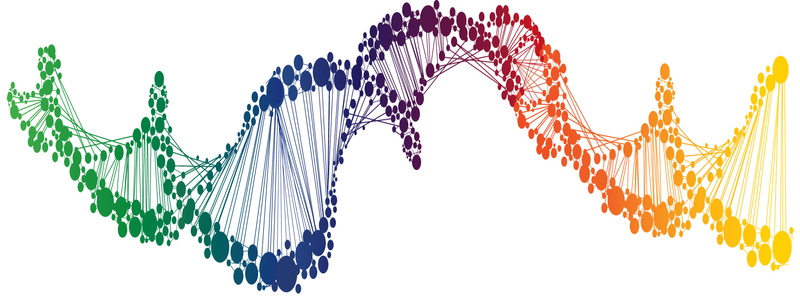 General Simulations
Linear Regression
Latent Factor
ACE 

Simulating Bias 
ACE model with rAC and rAE

Simulations elsewhere in the workshop
Simulations for the CPM and IPM model on Wednesday (Me)
Simulations for the prs-rGE model (Dan)
Simulations for Doc Model (Madhur)